EU P&S MTIExercise Series
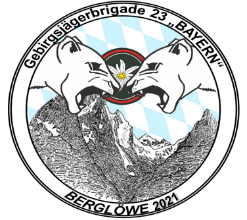 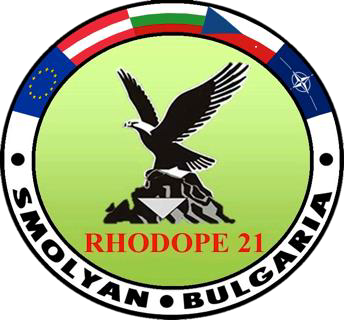 Update 2022 Annual Conference ESP19 Oct 22
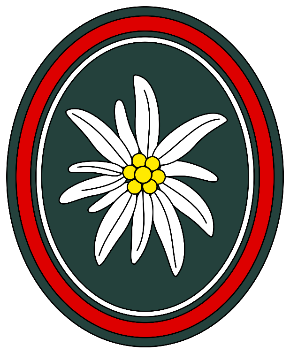 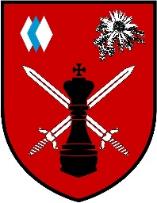 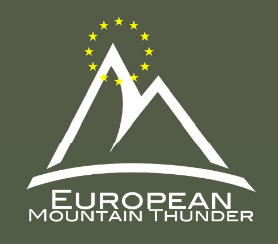 EU P&S MTI 8th PCM & 2022 Annual Conference
BERGLÖWE 2023 / 2025
BERGLÖWE 2023
Exercise had to be moved from AUT to DEU 

Investigations are currently underway

decision on details not before the end of 2022. 


 observers from MTI nations possible

 participation of POL and FRA platoons from partner BDEs
Heer
UNCLASSIFIED
3
BERGLÖWE 2025
can be used for preparation
participation of FOC units from MTI nations possible

Scope of exercise depends on terrain

RODOPE 2024 can be used as a preparation 

Specifications according to Observer BL 2023
Heer
UNCLASSIFIED
4
Gebirgsjägerbrigade 23
Heer
Offen
5
Alpine Defense
Exercise Series
Rhodope 23
Rhodope 24 End of March 2024 (2 weeks)
Alpine Defense 24 (two Weeks during Week 38 – 41TBD)
Mountain Hornet
Triglav Star
2023
2024
2025
Qu II
Qu III
Qu IV
Qu II
Qu III
Qu IV
Qu II
Qu III
Qu IV
Qu I
Qu I
Qu I
EMT
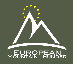 BERGLÖWE
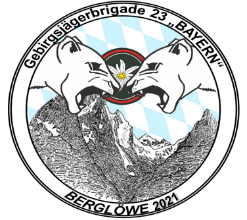 BL25
BL23
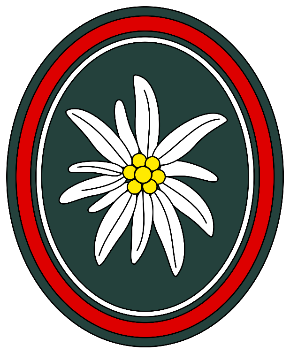 CAX EDELWEISS
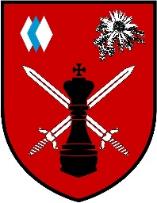 RH23
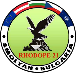 RHODOPE
RH24
MOUNTAIN HORNET
MH23
MH25
MH24
ALPINE DEFENSE
AD24
COLD RESPONSE
TRIGLAV STAR
May23
xxxxxxx
Qu …. Quarter of a year
Additional Information
Period
POC
Conferences
Registration Deadline
Open to
Open for